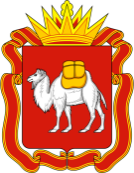 Челябинская область
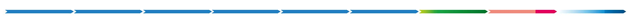 Муниципальное бюджетное общеобразовательное учреждение
	«СОШ №70 г. Челябинска»
«Оптимизация процесса вовлечения в проектную деятельность обучающихся 8-9 классов для достижения метапредметных результатов, способствующих повышению эффективности своей деятельности в МБОУ «СОШ №70 г.Челябинска»
Яковлева Г.В., директор МБОУ «СОШ №70 г.Челябинска»
Челябинск -2024
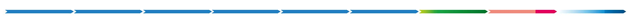 1
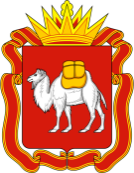 Челябинская область
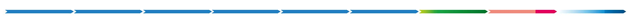 Карточка проекта (разместив документ удалить подсказку)
2
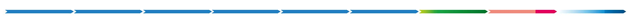 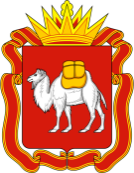 Челябинская область
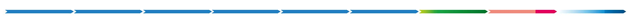 Руководитель и команда проекта
Руководитель проекта – Никитина Елена Павловна, заместитель директора
Команда проекта:
Чарикова Раиса Раисовна, учитель физики;
Мухаррямова Наталия Валерьевна, учитель математики;
Хайрова Юлия Раисовна, учитель русского языка и литературы;
Клишина Ольга Николаевна, учитель биологии;
Лапатанова Маргарита Андреевна, учитель истории и обществознания.
Вставить Фото
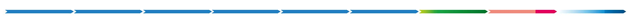 3
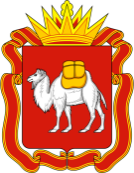 Челябинская область
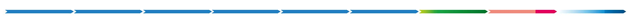 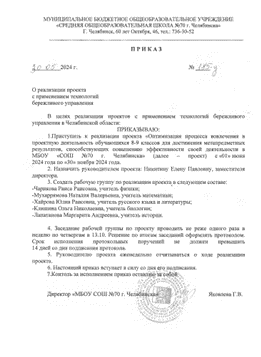 4
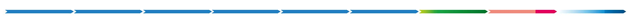 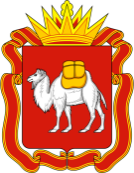 Челябинская область
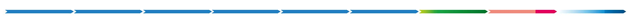 Вставить Фото стенда (обея)
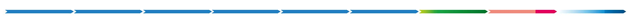 5
Челябинская область
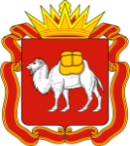 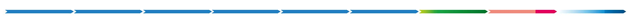 КАРТА ТЕКУЩЕГО СОСТОЯНИЯ ПРОЦЕССА ДОСТИЖЕНИЯ МЕТАПРЕДМЕТНЫХ РЕЗУЛЬТАТОВ ОБУЧАЮЩИХСЯ 8-9 КЛАССОВ, СПОСОБСТВУЮЩИХ ПОВЫШЕНИЮ ЭФФЕКТИВНОСТИ  СВОЕЙ ДЕЯТЕЛЬНОСТИ В РАМКАХ РЕАЛИЗАЦИИ РАБОТЫ НАД ПРОЕКТОМ
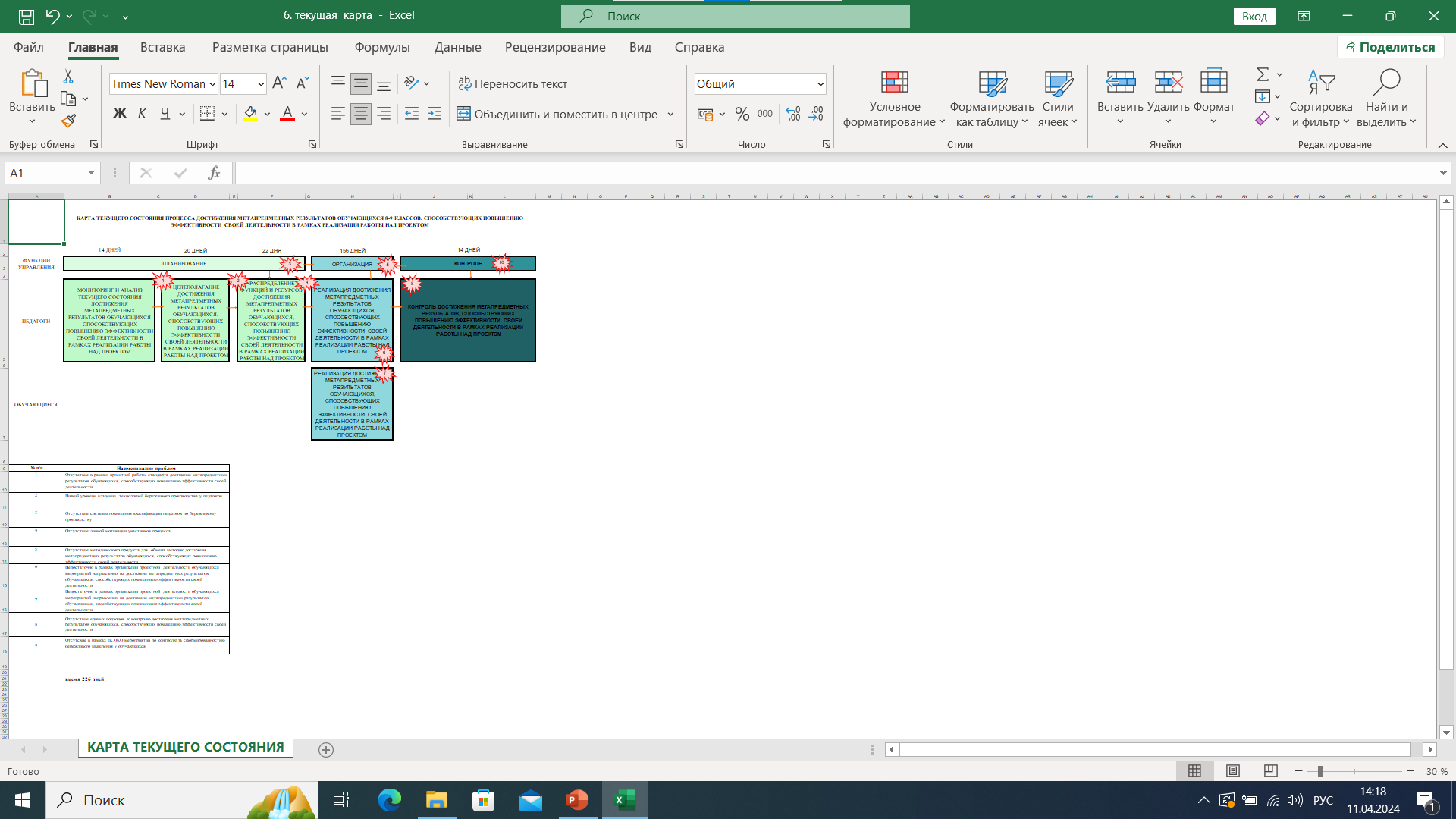 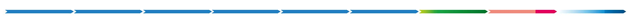 6
Челябинская область
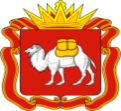 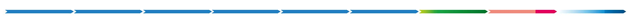 Анализ проблем
7
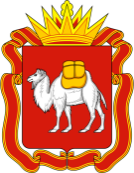 Челябинская область
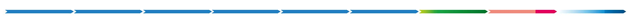 Пирамида  проблем
Проблемы, решение которых требуется на федеральном уровне, ОТСУТСТВУЮТ
Проблемы, решение которых требуется на региональном уровне, ОТСУТСТВУЮТ
1
3
2
4
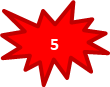 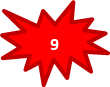 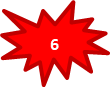 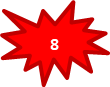 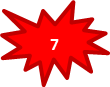 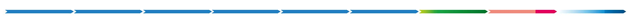 8
Челябинская область
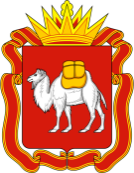 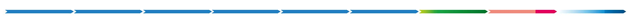 Карта целевого  состояния процесса формирования личностных качеств обучающихся, способствующих повышению эффективности своей деятельности  в рамках реализации работы над проектом
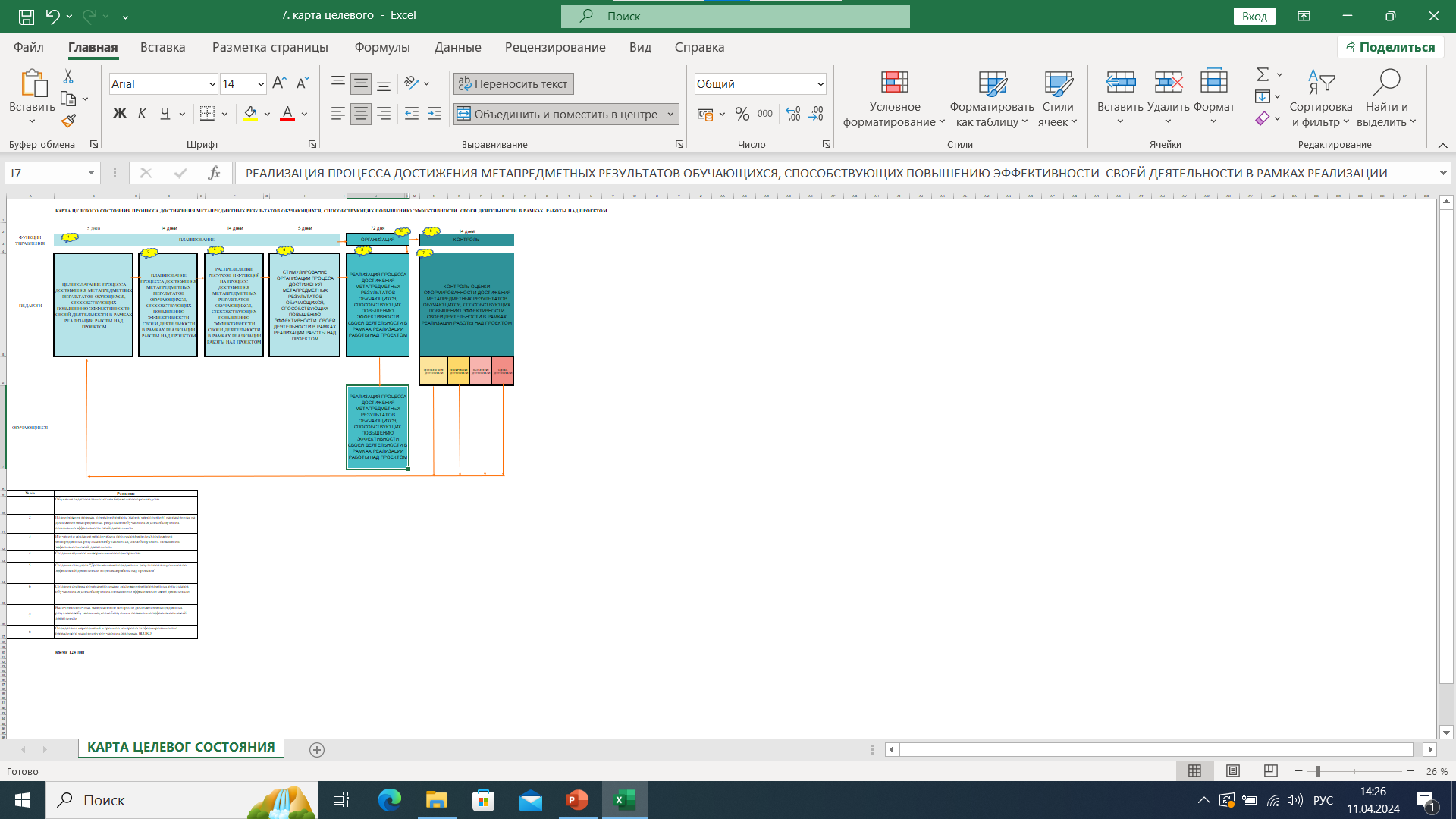 9
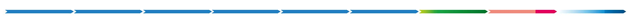 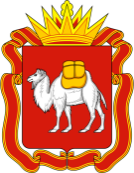 Челябинская область
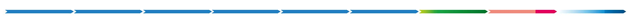 План реализации проекта
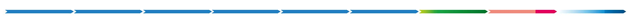 10
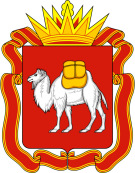 Челябинская область
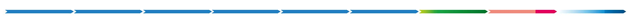 Муниципальное бюджетное общеобразовательное учреждение
	«СОШ №70 г. Челябинска»
Достигнутые результаты (было и стало)
Время протекания процесса:
Доля обучающихся 8 - 9 классов, вовлеченных в проектную деятельность по бережливым технологиям
32%
Доля обучающихся 8 - 9 классов, вовлеченных в проектную деятельность по бережливым технологиям
0
ЭКОНОМИЯ ВРЕМЕНИ:  
102 – дня.; 55 %
СНИЖЕНИЕ ВРЕМЕННЫХ ПОТЕРЬ  ЗА СЧЕТ 

создание «Стандарта процесса достижения метапредметных результатов обучающихся 8-9 классов по эффективности своей деятельности в работе над проектом»
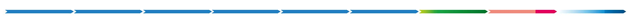 11
Челябинская область
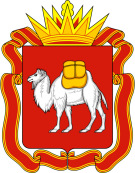 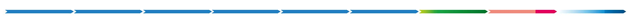 Выполнение плана реализации проекта
1.Повышен уровень понимания значимости влияния сформированности бережливого мышления на повышение качества обучения.
1.Проведен методический интенсив «Инструменты бережливого производства».
2.Организовано повышение  квалификации педагогов по формированию бережливого мышления у обучающихся.
2. Повышен уровень владения педагогами компетенциями по формированию бережливого мышления.
3. Создан Банк методического инструментария для школы по формированию бережливой личности.
4.Включены в план ВСОКО мероприятия по контролю за достижением метапредметных результатов обучающихся, способствующих повышению эффективности своей деятельности.
5.Разработан  Стандарт.
12
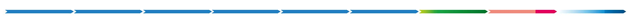 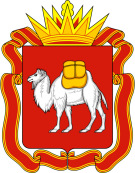 Челябинская область
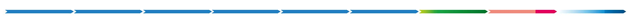 Критерии и диагностика оценивания метапредметных результатов (эффективность деятельности)
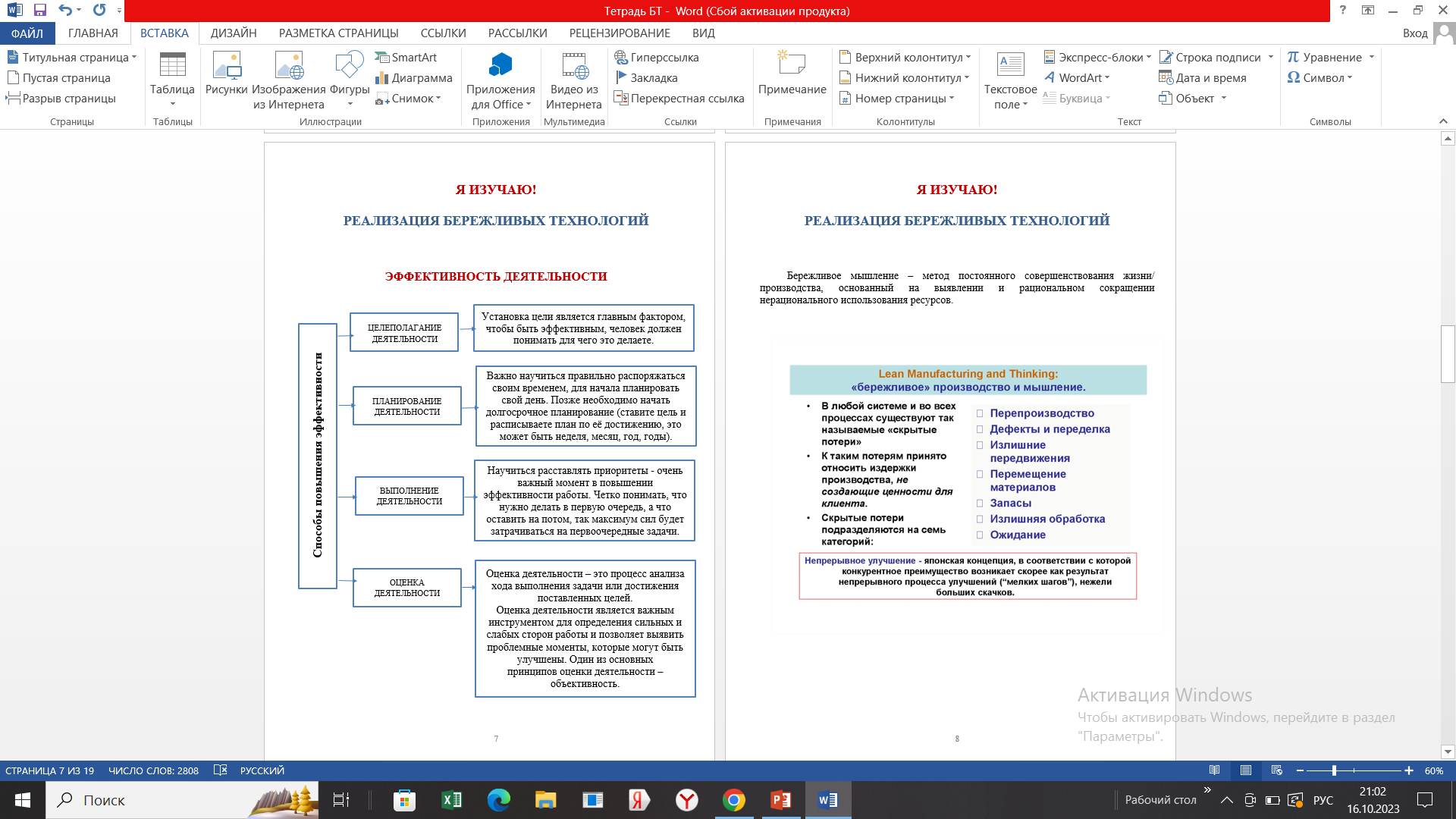 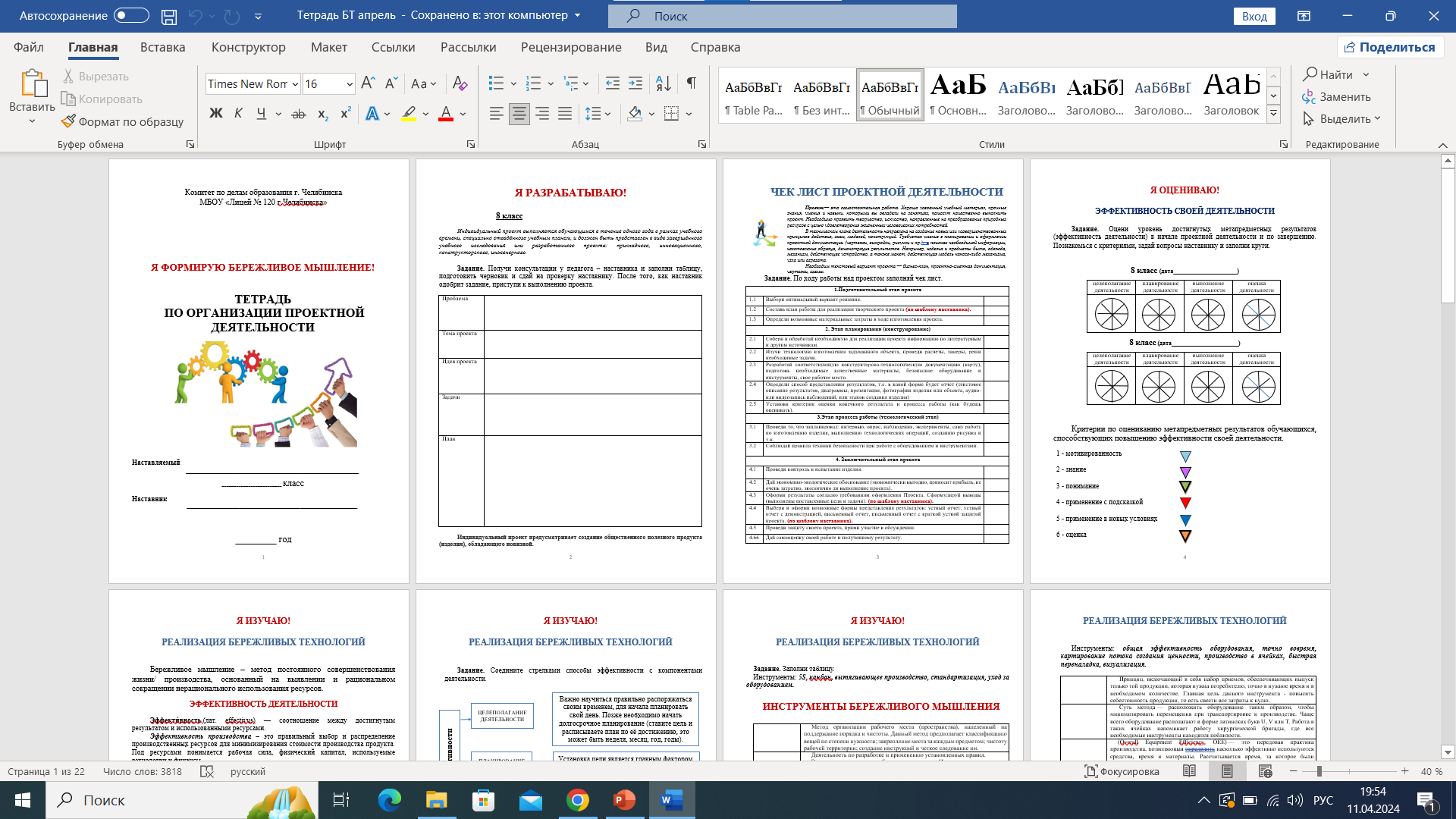 Вставить Фото детей (заполняют лист из тетради)
13
Челябинская область
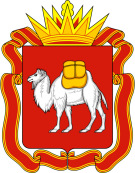 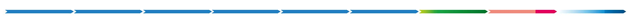 «Оптимизация процесса вовлечения в проектную деятельность обучающихся 8-9 классов для достижения метапредметных результатов, способствующих повышению эффективности своей деятельности в МБОУ «СОШ №70 г. Челябинска»
В проекте разработаны:
КРИТЕРИИ по оцениванию личных качеств выпускника для эффективности своей деятельности
СТАНДАРТ процесса достижения метапредметных результатов обучающихся 8-9 классов по эффективности своей деятельности в работе над проектом
МАРШРУТНЫЙ ЛИСТ деятельности администрации «Оптимизация процесса вовлечения в проектную деятельность обучающихся 8 – 9 классов  для достижения метапредметных результатов выпускника, способствующих эффективности своей деятельности»
ТЕТРАДЬ по организации проектной деятельности «Я формирую бережливое мышление»
АЛГОРИТМ по организации проектной деятельности обучающихся 8-9 классов «Формируем бережливое мышление вместе»
Банк методического инструментария для лицея по формированию бережливой личности: список рекомендуемой литературы для самообразования педагогов
Банк апробированных эффективных методик по вопросам формирования бережливого мышления педагогов и обучающихся .
32% (своя цифра)
14
вовлечение выпускников в проектную деятельность
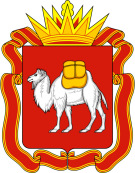 Челябинская область
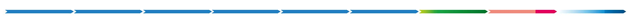 Вставить Фото детей (заполняют лист из тетради)
Вставить Фото детей (заполняют лист из тетради)
ОКОНЧАНИЕ
В НАЧАЛЕ
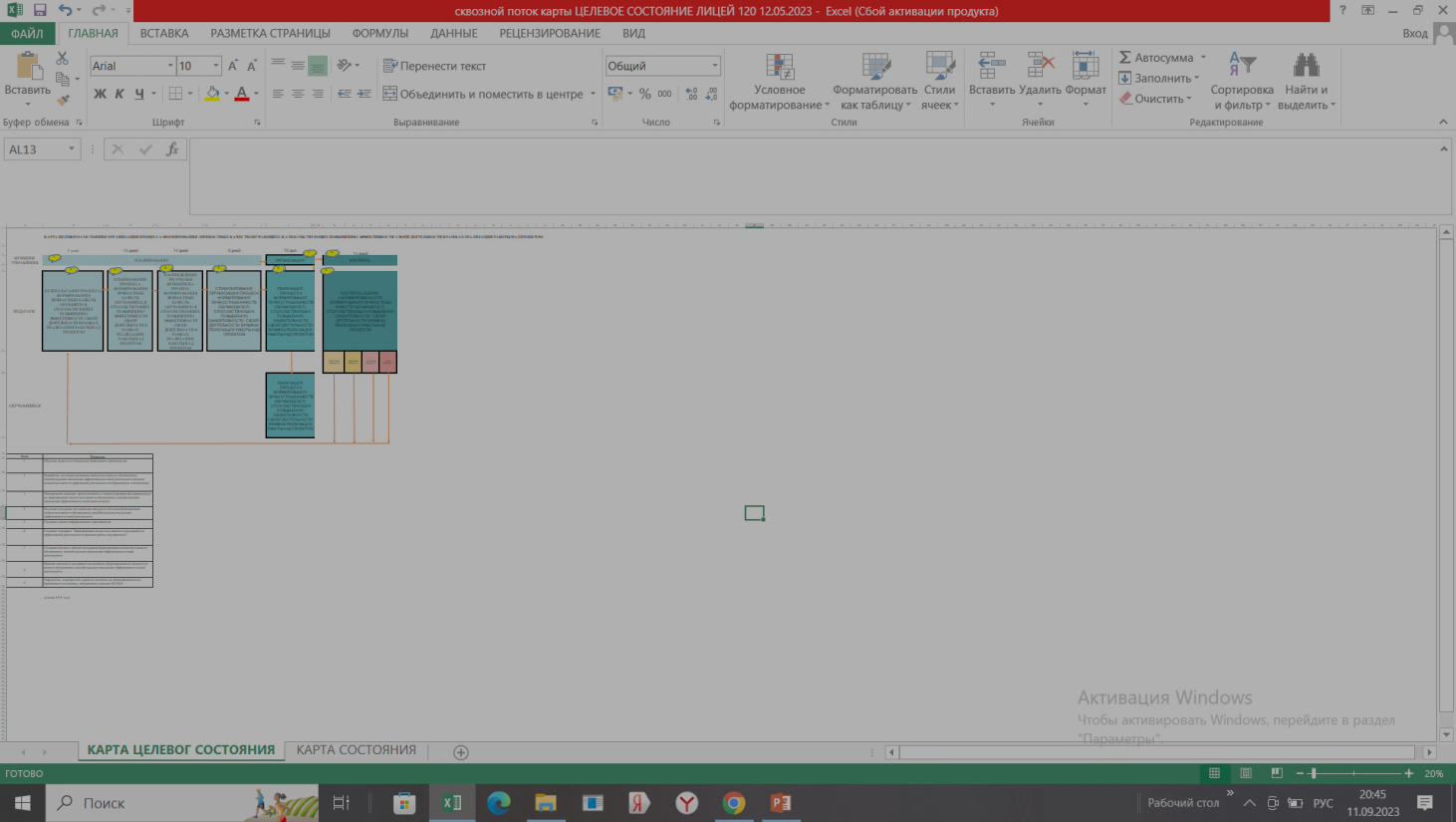 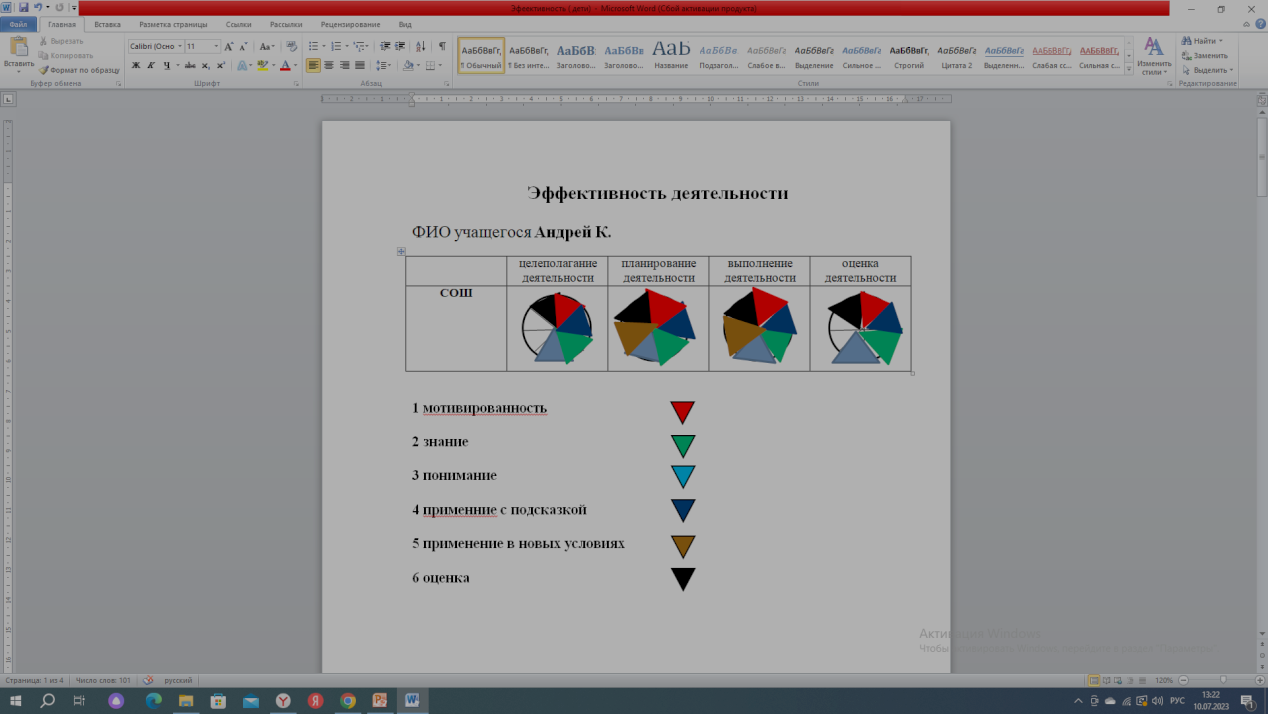 15
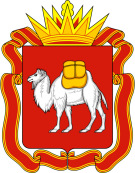 Челябинская область
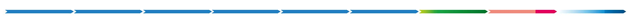 Стандарт процесса достижения метапредметных результатов обучающихся 8-9 классов по эффективности своей  деятельности в работе над проектом
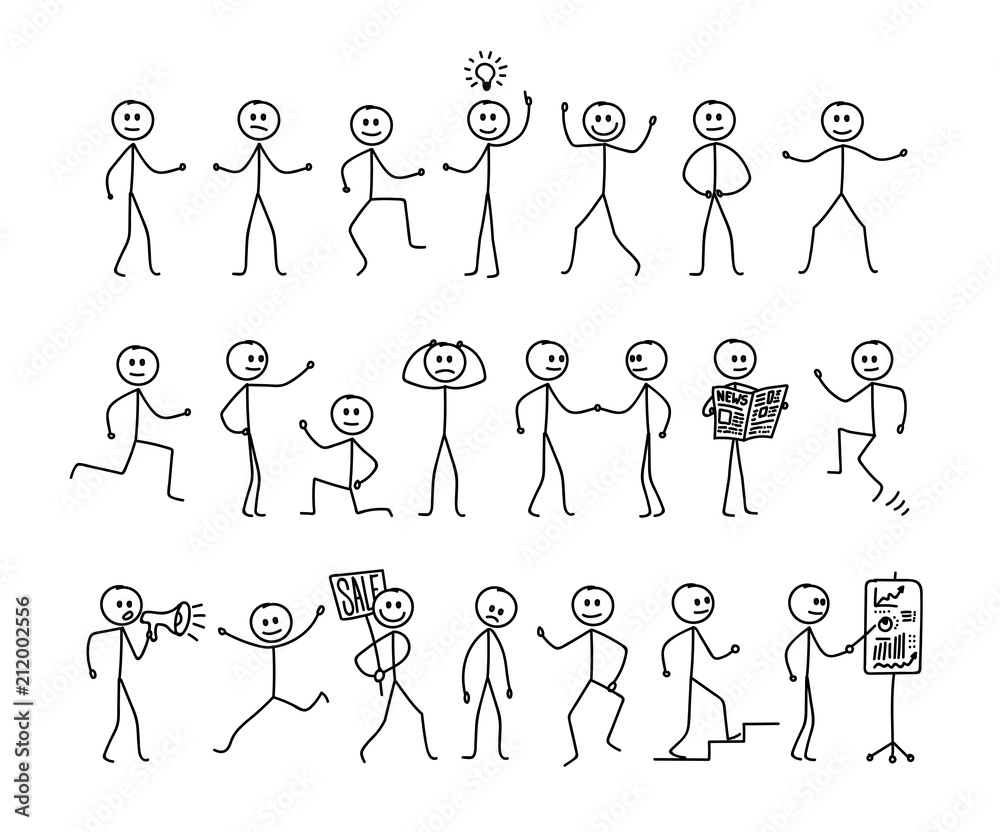 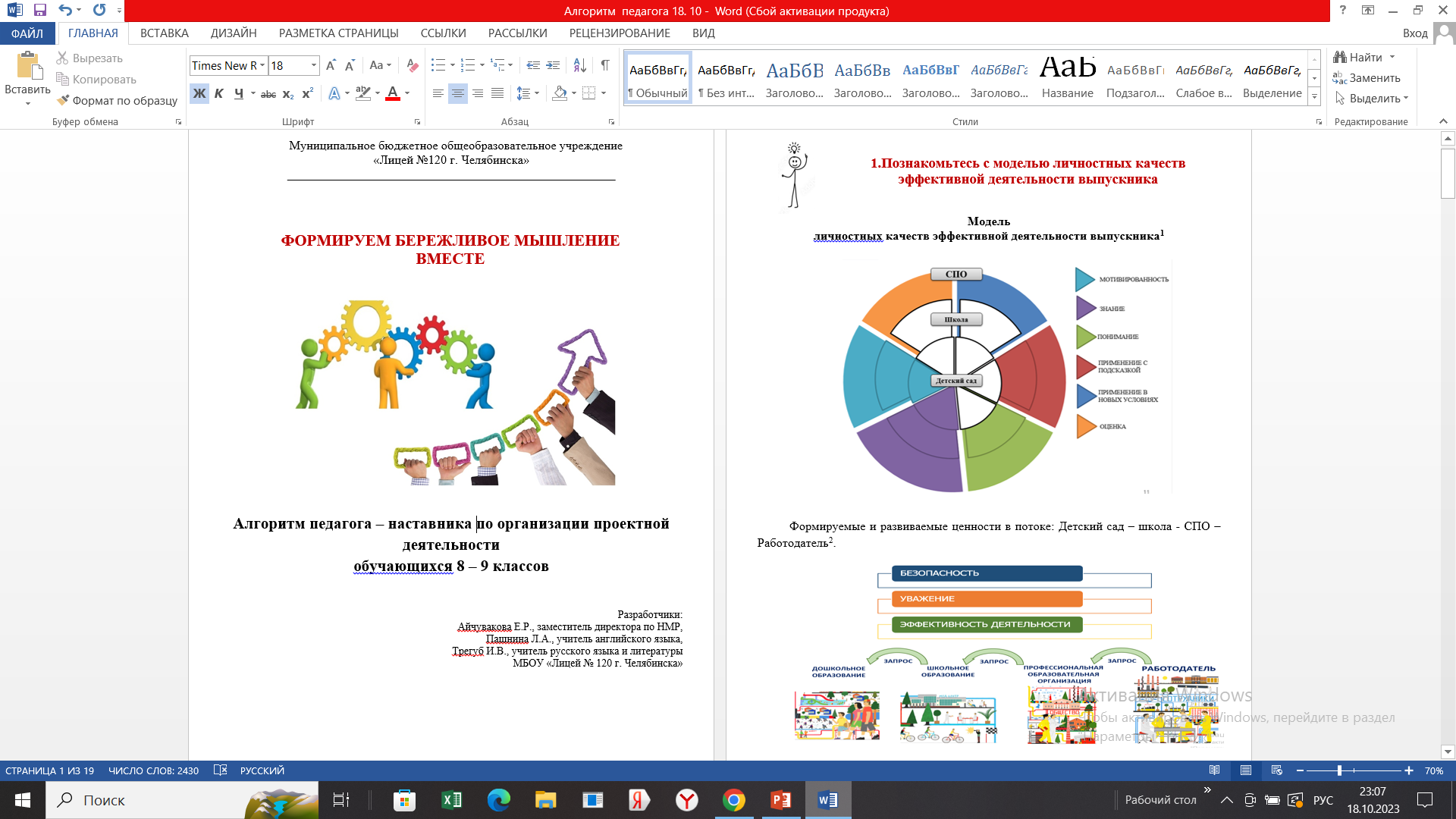 Контроль,  оценка, самооценка достижения метапредметных результатов обучающихся, способствующих повышению эффективности своей деятельности в рамках работы над проектом
12
УПРАВЛЕНЕЦ
1
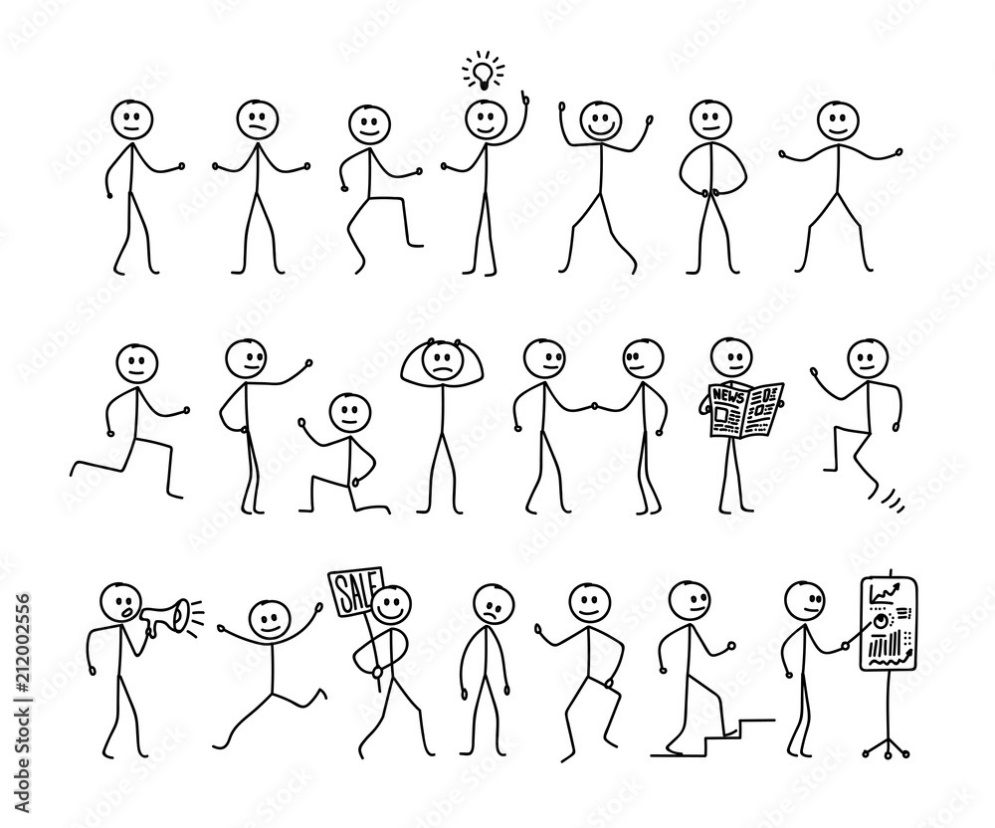 Планирование процесса достижения метапредметных результатов (эффективность деятельности)  (маршрутный лист администрации)
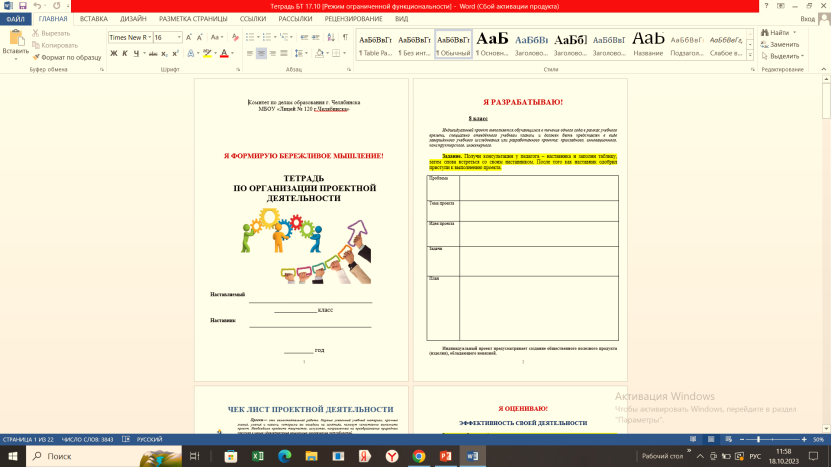 ПЕДАГОГ
Создание системы  обмена методиками достижения метапредметных результатов обучающихся, способствующих повышению эффективности своей деятельности (банк методического инструментария)
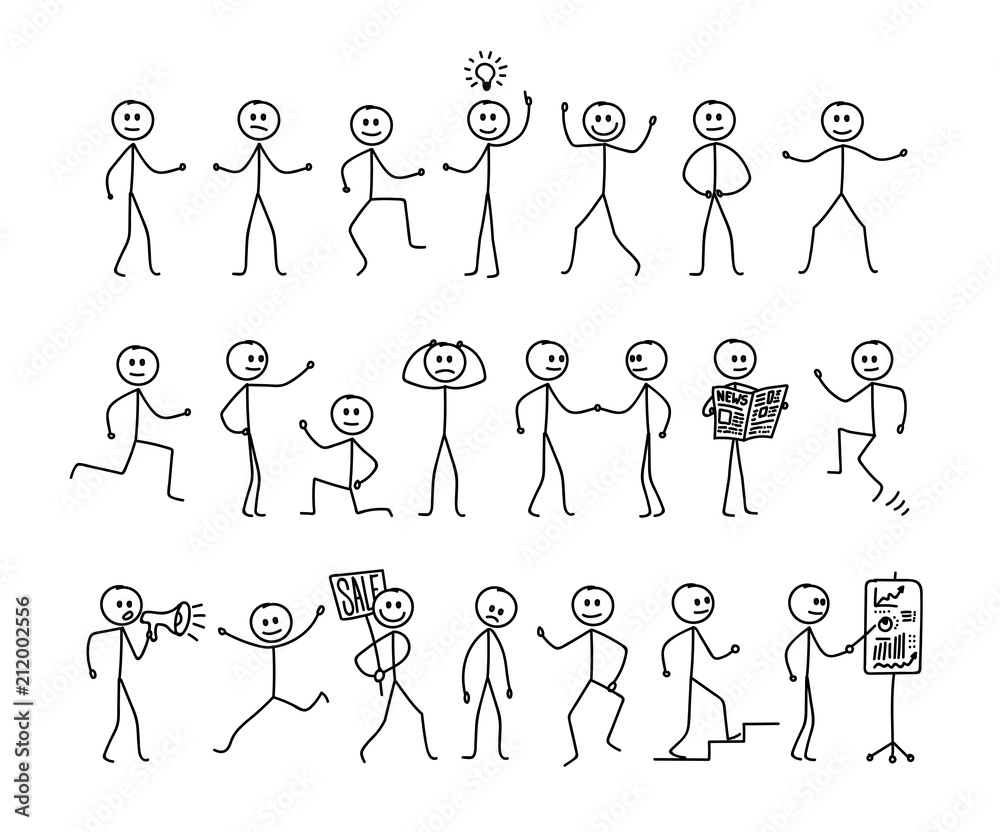 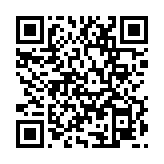 2
3
Знакомство с критериями оценки метапредметных результатов (эффективность деятельности)
ОБУЧАЮЩИЙСЯ
11
4
Изучение инструментов бережливого производства
Защита проекта
5
Создание шаблонов для обучающихся
10
Организация деятельности обучающихся по использованию инструментов бережливого производства
Знакомство с закрепленными наставляемыми
6
9
7
Организация взаимодействия в наставнической паре
Промежуточная оценка и самооценка  метапредметных результатов обучающихся (эффективность деятельности)
16
8
Заполнение сводной формы по ведению проектной деятельности наставляемых
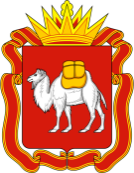 Челябинская область
Маршрутный лист администрации «Оптимизация процесса вовлечения в проектную деятельность обучающихся 8-9 классов для достижения метапредметных результатов, способствующих повышению эффективности своей деятельности в МБОУ «СОШ №70 г. Челябинска»
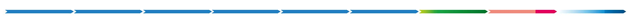 1.Обучение команды администрации (повышение квалификации) по дополнительной профессиональной программе «Реализация бережливых технологий в системе образования».

2.Проведение интенсивных занятий  для педагогов  лицея «Инструменты бережливого производства».

3.Заключение сетевого договора о сотрудничестве с Челябинским филиалом РАНХиГС по обучению основам бережливого производства на фабрике производственных процессов педагогов – наставников и обучающихся.

3.Включение в план ВСОКО мероприятий по контролю за достижением метапредметных результатов обучающихся, способствующих повышению эффективности своей деятельности.
Вставить Фото педагогов
17
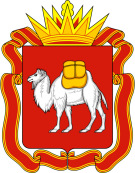 Челябинская область
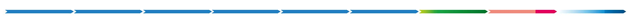 Скрин и ссылка на сайт (где размещены все документы по тиражированию проекта)
(разместив документ удалить подсказку)
18
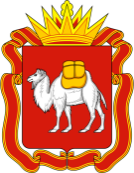 Челябинская область
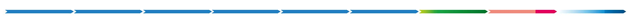 Муниципальное бюджетное общеобразовательное учреждение
	«_____ г. Челябинска»
«Оптимизация процесса вовлечения в проектную деятельность обучающихся 8-9 классов для достижения метапредметных результатов, способствующих повышению эффективности своей деятельности в МБОУ _______
_____, директор МБОУ «_____»
Челябинск -2024
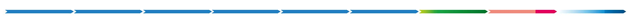 19